Чтение и развитие речи.
Подготовила  учитель начальных классов    
 А.С. Тихолоз
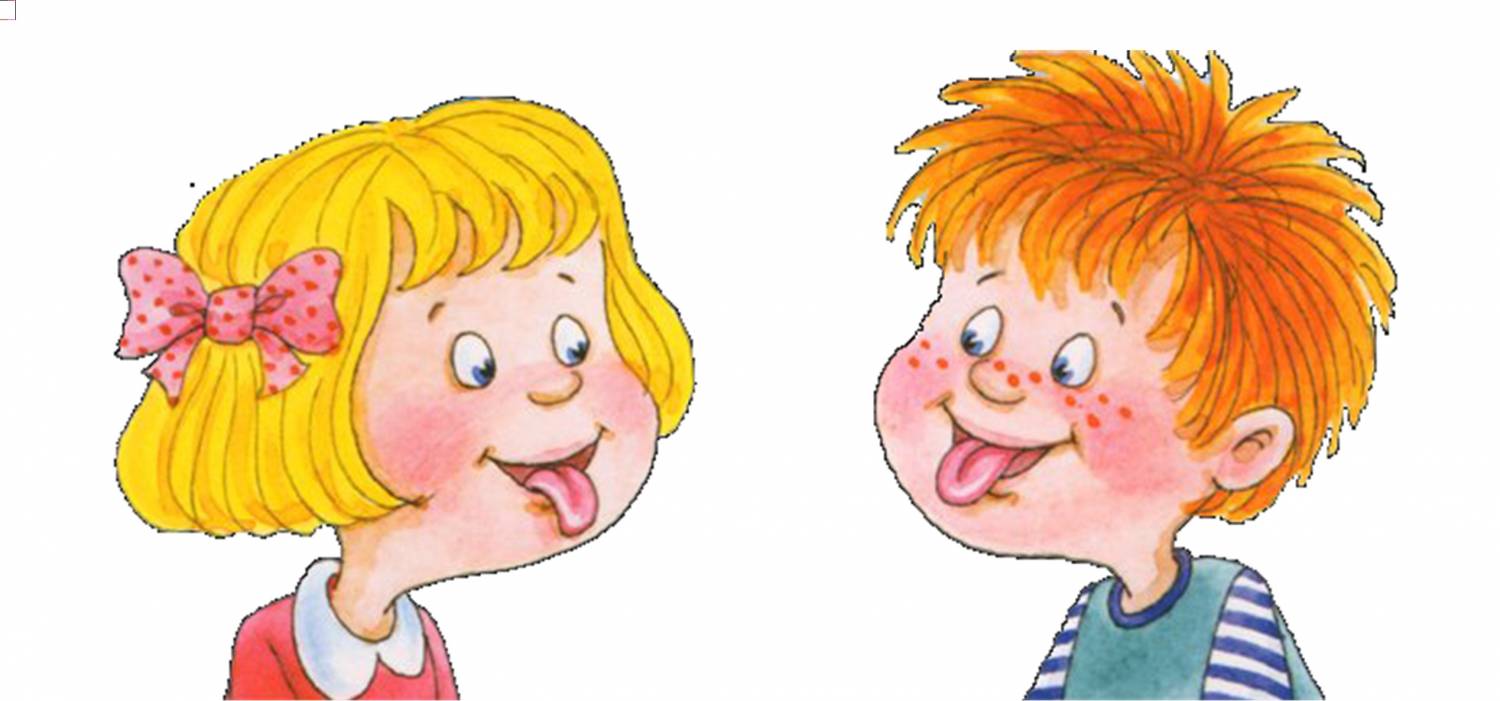 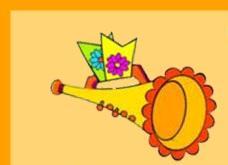 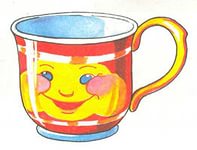 АТЫ-БАТЫ
«Послушай и ответь»
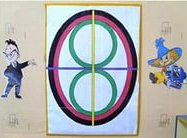 «Никогда не будет скучно, если трудимся мы дружно»
Валентин Петрович Катаев
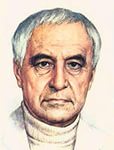 ВолшебнАЯ
БытовАЯ
СКАЗКА
О животных
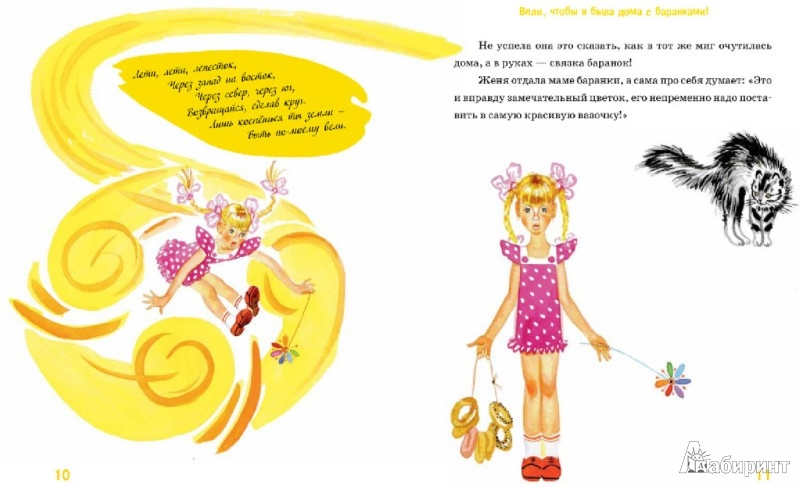 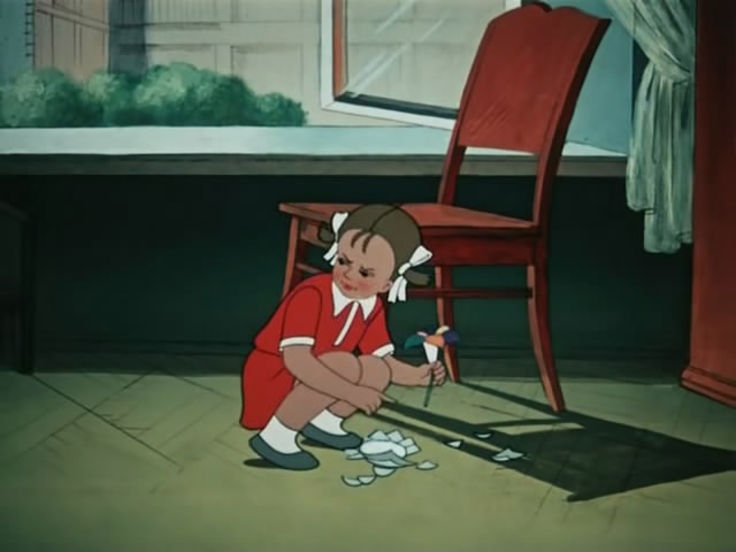 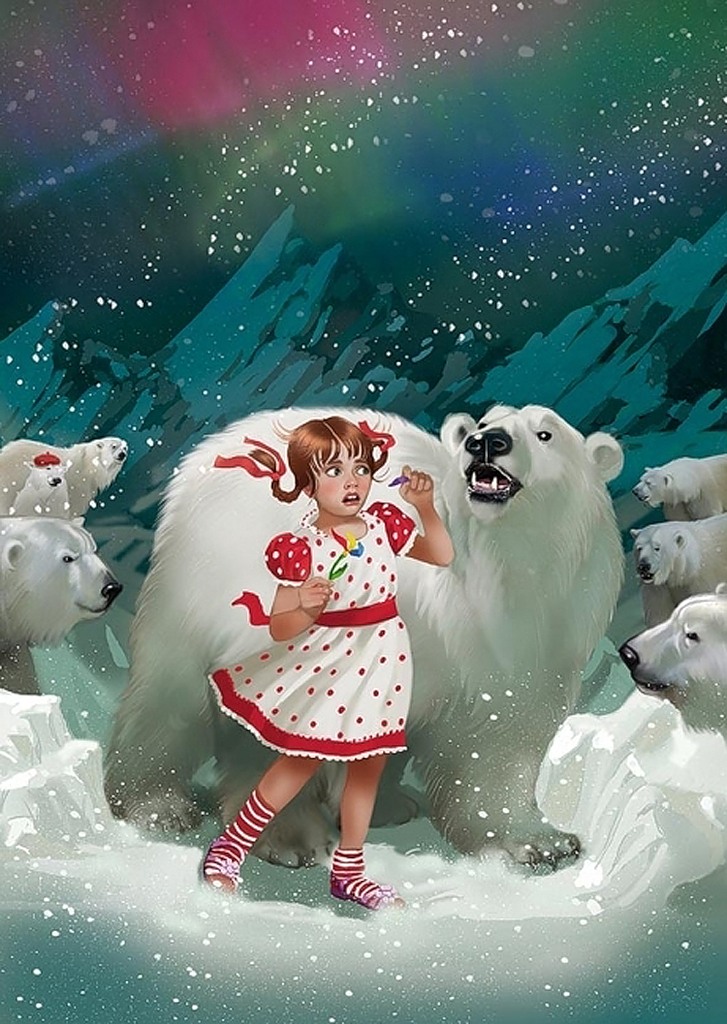 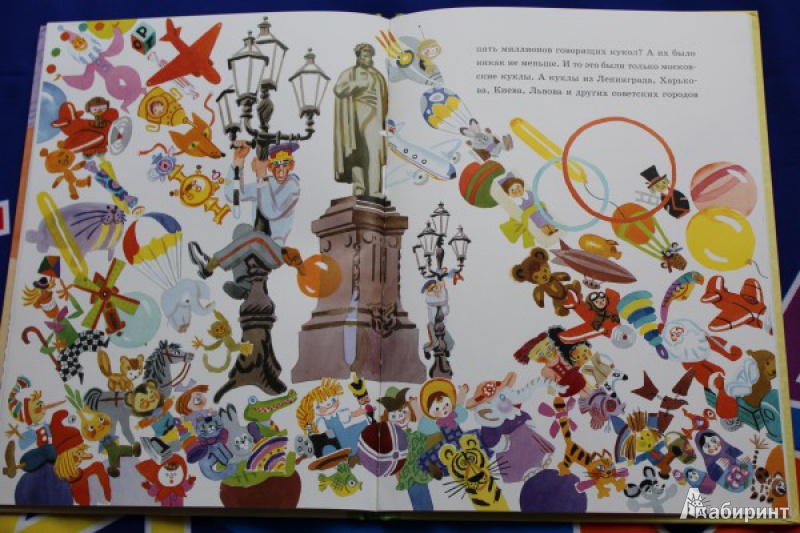 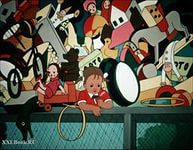 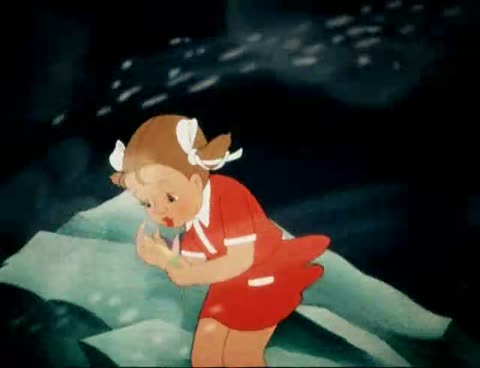 САЛ-КИ
ЗА-ВЕТ-НЫЙ
БЕ-РЕЖ-НО
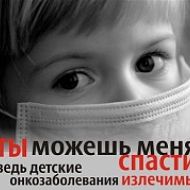 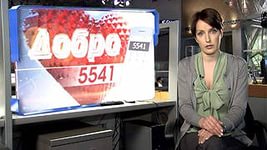 В.П.Катаев поделился с нами знанием о том, что…
…жизнь прожить -не поле перейти.

…жизнь дана на добрые дела.

…красив тот, кто красиво поступает.

…лучше хорошо поступить, чем хорошо говорить.
Кроссворд
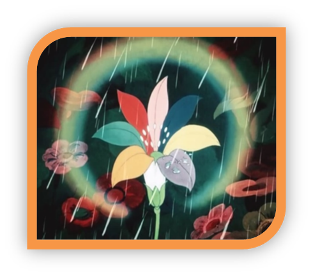 П
Л
Е
Е
С
Т
К
И
А
Б
А
Р
Н
К
И
В
О
Р
О
Н
Ы
Л
С
О
С
У
Ь
К
И
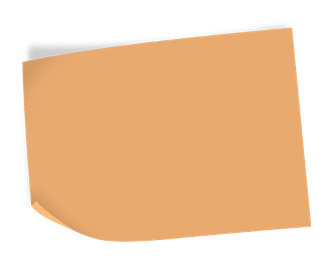 И
В
Т
Я
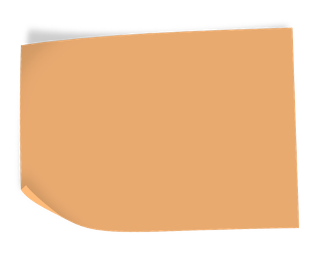 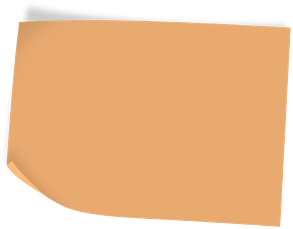 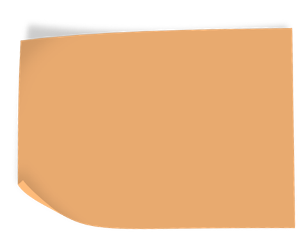 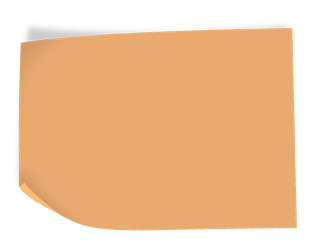 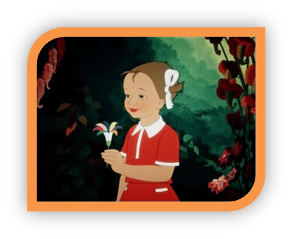 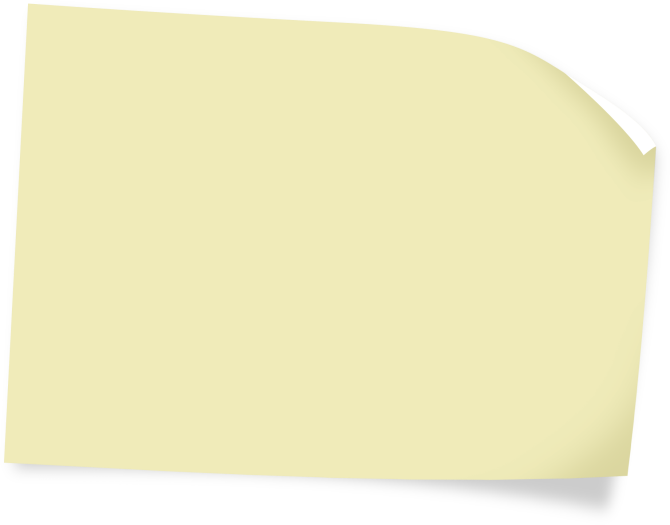 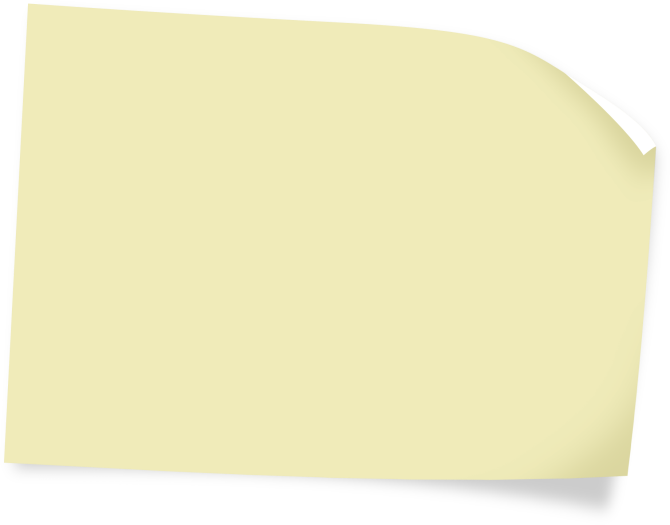 К
С
А
Л
И
Что повисло на носу 
у Жени после исполне-ния  третьего жела-ния?
Волшебная часть 
 цветика-семицветика.
Что купила девочка
         в булочной?
Имя 
младшего брата Жени.
Как звали мальчика,
      которого вылечила 
     Женя?
Название птиц, 
которых считала
 Женя.
Игра, в которую
любила играть Женя?
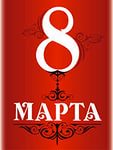 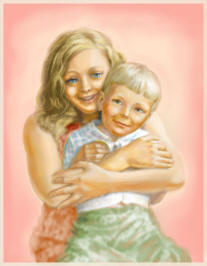 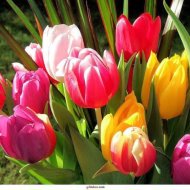 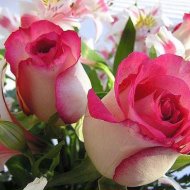